In pairs, discuss which issue belongs to which company.
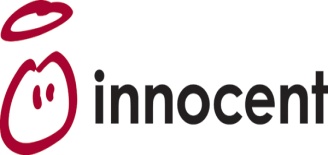 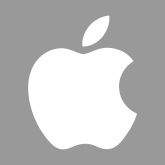 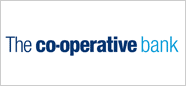 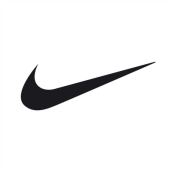 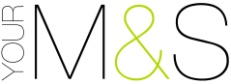 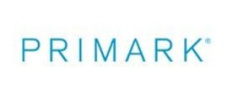 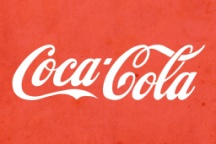 [Speaker Notes: A) Marks B) Primark C) Innocent D) Coca Cola E) Co-Op F) Nike G) Apple]
Learning Aims
By the end of this lesson you will be able to:
Evaluate the ethical stance of businesses from the point of view of different stakeholders
Stakeholders
Responsibilities to Stakeholder groups
Shareholders-Generate profits and pay dividends
Customers-provide good quality products at reasonable prices. Safety, honesty, decency and truthfulness
Employees-health and safety at work, security, fair pay
Suppliers-pay on time, pay fair rates for the work done, provide an element of security
Stakeholders
Local community-provide employment, safe working environment, minimal pollution and noise

Government-abide by the law, pay taxes, abide by regulations

Management-their aims versus those of the organisation as a whole

Environment-limit pollution, congestion, environmental degradation, development etc
Decisions based on ethics
Tensions
Profits versus higher wages

Expansion versus development

Production versus pollution

Supplier benefits versus consumer prices

Survival of the business versus needs of stakeholders
Ethical dilemmas
While watching the following video, please make notes on the following:
What are the ethical issues/dilemmas?
What is the impact on this behaviour on stakeholders?

Who are Monsanto?
https://www.youtube.com/watch?v=2G5dlNzPnzU
Examples
Coffee industry
Music Industry
Multi-national corporations eg. Enron
McDonalds
Chocolate industry
Jewellery-Diamond & Gold
Chemical Industry

Innocent smoothies video
[Speaker Notes: Innocent
2mins13 The Innocent vs the Guilty
16mins02 The Innocent Way
21mins30 How green is my company
23mins15 Innocent or Guilty]
Solutions
Taxation
Self-regulation – codes of practice
Subsidies
Government/ EU regulation
Legislation
Pressure Groups
Improve competition
Social and environment audits
Advantages & disadvantages of being ethical